Elektrické vlastnosti látek
Vypracoval: Mgr. Jan Řezníček
Elektrické vlastnosti látek
třením dochází k zelektrování těles
elektricky nabitá tělesa se mohou přitahovat nebo odpuzovat
říkáme, že mají elektrický náboj
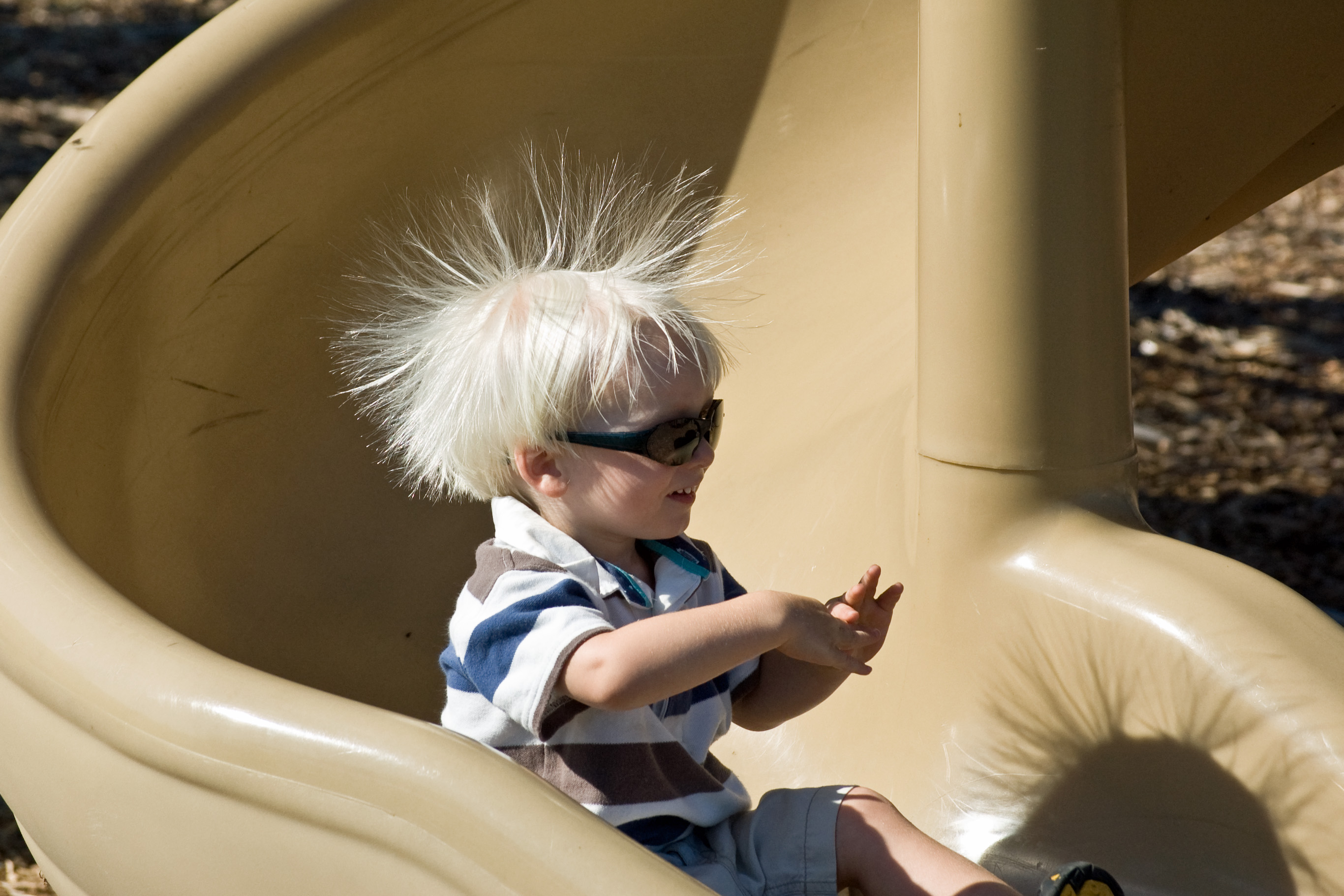 Elektrické vlastnosti látek
existují dva druhy elektrického náboje 

 záporný náboj
 kladný náboj

 tělesa s nesouhlasnými náboji se vzájemně přitahují – papír s kladným nábojem a polyethylenový sáček se záporným nábojem
 tělesa se souhlasnými náboji se vzájemně odpuzují – obě poloviny polyethylenového proužku
Elektrické vlastnosti látekPokusy
Pokus č.1 
list papíru a polyethylenový sáček bez tření (nepřitahují se)
list papíru a polyethylenový sáček po vzájemném tření (přitahují se)



Pokus č.2 
Dva proužky polyethylenového sáčku po vzájemném tření (odpuzují se)
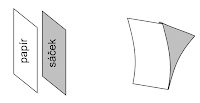 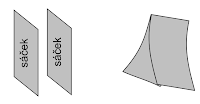 ZápisElektrické vlastnosti látek
při vzájemném tření dvou těles z různých látek se mohou tělesa zelektrovat
 zelektrovaná tělesa mají tzv. elektrický náboj
 elektrický náboj může být: kladný
                                                  záporný
 tělesa zelektrovaná souhlasnými náboji se vzájemně odpuzují elektrickou silou
 tělesa zelektrovaná nesouhlasnými náboji se vzájemně přitahují elektrickou silou
ZápisElektrické vlastnosti látek
Dva pokusy nakreslit a popsat z učebnice str. 42/43
KONEC